The Enhanced Transparency Framework - overview
Tracking Progress of the Mitigation Commitments of Nationally Determined Contributions (NDCs)

Training Workshop for Asia Region
Seoul, Republic of Korea – 11-13 Sep 2023
Lonava Tahreen, Transparency Division
Background on Paris Agreement
Understanding the Paris Agreement
Objective 
Strengthen the global response to the CLIMATE CHANGE CRISIS
Article 4 – Mitigation/NDC
Article 7 – Adaptation
Article 9 – Finance
Article 10 – Technology development and transfer
Article 11 – Capacity-building
Article 13 – Transparency
Article 14 – Global stocktake
Article 15 – Compliance
Action
Means of implementation
Accountability
Climate resilient and low emissions development
Long-term temperature goal (2oC/1.5oC)
Transparency of action and support
Global stocktake (ambition mechanism)
Facilitating implementation and promoting compliance
Tech dev. & transfer
Capacity-building
Financial flows
Adaptation
Finance
Mitigation
Enhancing Ambition
Plan
NDCs under Article 4 of the Paris Agreement
Adaptation communications  
Ex-ante communication on finance
Objective 
Long-term temperature goal (2°C/1.5°C); Climate-resilient and low-emissions development; Financial flows consistent with such development
Review
Enhanced transparency framework 
Compliance 
Global stocktake
Implement
Mitigation & adaptation actions   
Means of implementation
Paris Agreement – Linking NDCs, ETF and GST
Step 1
Communicate NDCs
Consider outputs 
in Global Stocktake
Step 2 ETF
Submit BTR to track progress:

1)	 GHG inventory
2)	 Tracking progress towards NDC
 Impacts and adaptation
 Support provided and mobilize
5) Support needed and received
Every 2 years (ETF)
Every 5 years (GST)
Step 4
GST
Step 3
Review and Consideration
Architecture of the ETF
Facilitative, multilateral consideration of progress
Enhanced Transparency Framework - ETF
Building on Experience
2015
Paris Agreement
2018
Katowice Rulebook
2001
Marrakech Accords
1992
UNFCCC
2010
Cancun Agreements
2021
Glasgow
1997
Kyoto Protocol
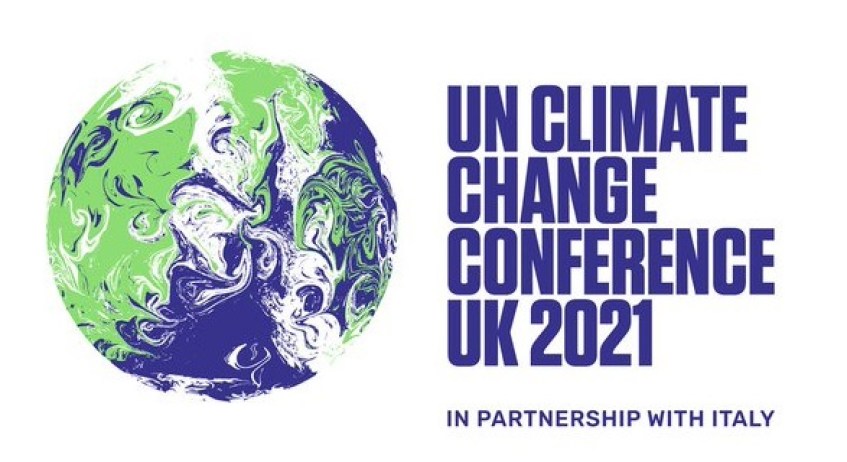 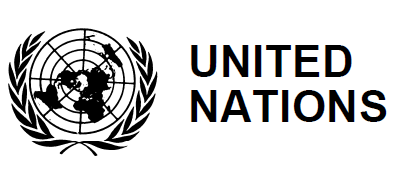 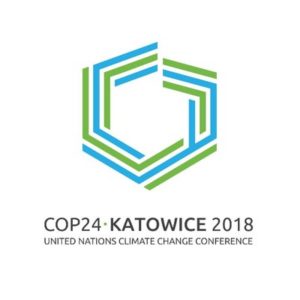 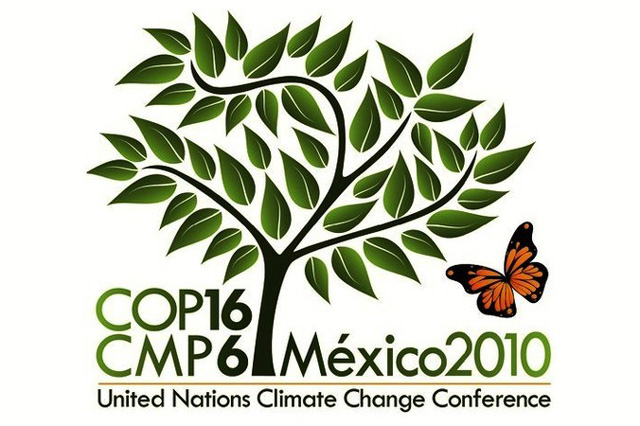 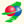 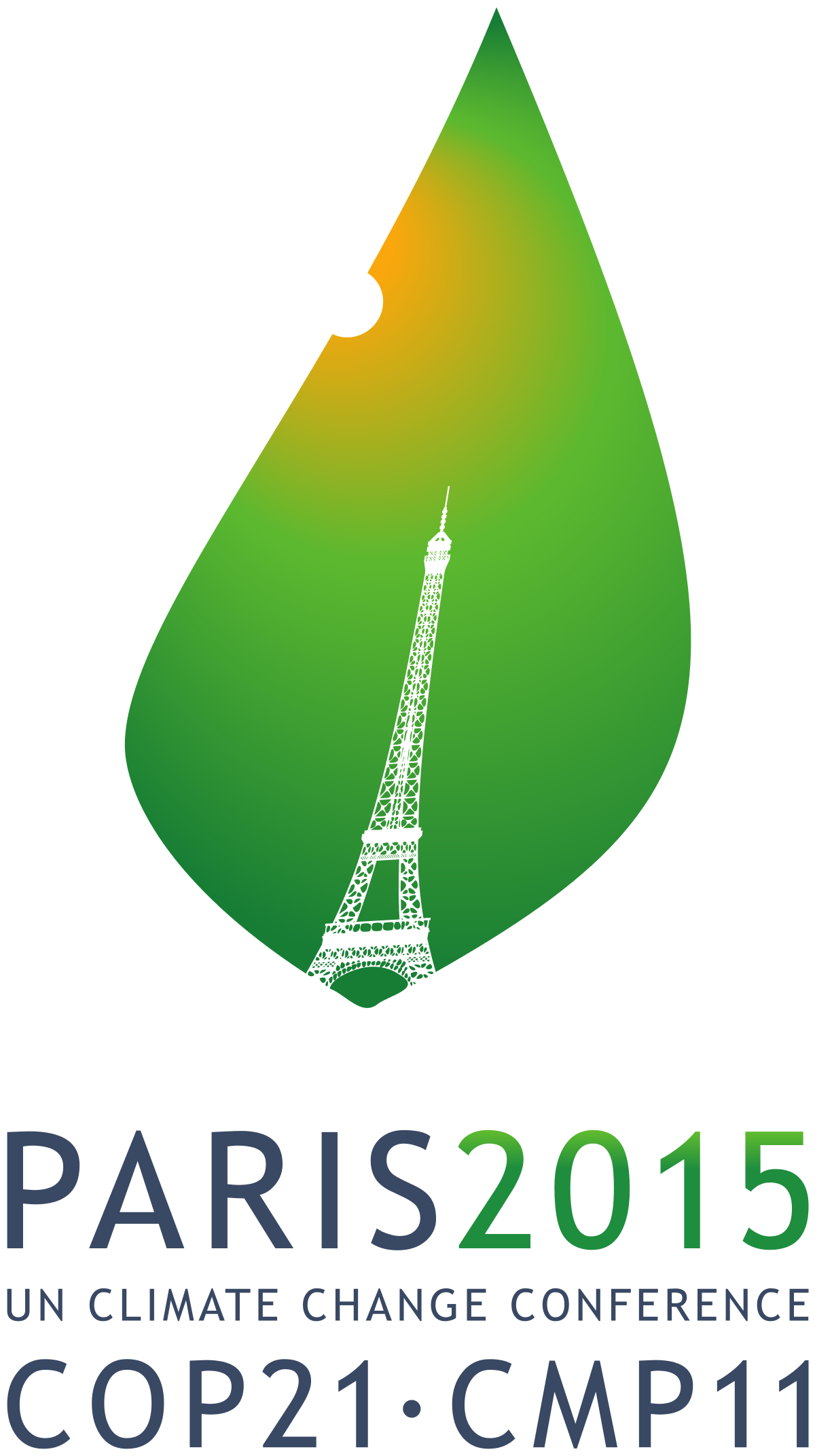 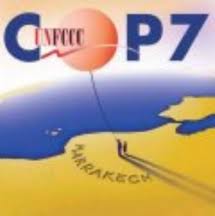 2001
Reviews of GHG inventory launched
1995
Reviews of AI NCs launched
2007-2009
Initial reviews  of KP
2011
REDD+ MRV, launched
2018-2021
Negotiations on follow up ETF methodological issues – tables / formats
2016-2018
Negotiations on ETF MPGs
2015
ICA launched
2014
IAR launched
Fundamentals of Transparency - ETF
Building on and enhancing
Different starting points
Continuous improvement
Flexibility
Support
Flexibility to Developing Country Parties
Scope of reporting
Flexibility
Level of detail of reporting
Frequency of reporting
Scope of the review
[Speaker Notes: Flexibility is for those who need it – and the MPGs are very clear where it can be used. 


MPGs: 
4. In accordance with Article 13, paragraph 2, of the Paris Agreement, the enhanced transparency framework shall provide flexibility in the implementation of the provisions of Article 13 to those developing country Parties that need it in the light of their capacities, and these MPGs shall reflect such flexibility. 

5. These MPGs specify the flexibility that is available to those developing country Parties that need it in the light of their capacities pursuant to Article 13, paragraph 2, reflecting flexibility, including in the scope, frequency and level of detail of reporting, and in the scope of the review, as referred to decision 1/CP.21, paragraph 89. 
6. The application of a flexibility provided for in the provisions of these MPGs for those developing country Parties that need it in the light of their capacities is to be self-determined. The developing country Party shall clearly indicate the provision to which flexibility is applied, concisely clarify capacity constraints, noting that some constraints may be relevant to several provisions, and provide self-determined estimated time frames for improvements in relation to those capacity constraints. When a developing country Party applies flexibility provided for in these MPGs, the technical expert review teams shall not review the Party’s determination to apply such flexibility or whether the Party possesses the capacity to implement that specific provision without flexibility.]
Benefits of Transparency - ETF
Trust built
Nationally
Internationally
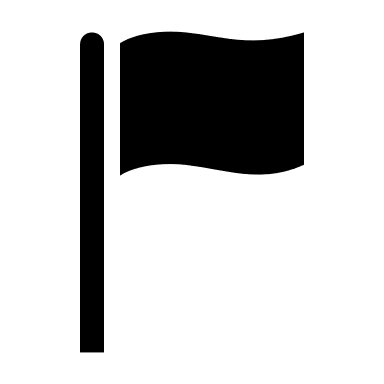 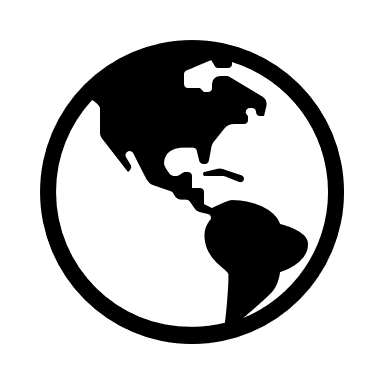 Ambition enhancement supported
International obligations met
Access to support improved
Awareness raised
Capacity built
Policy planning informed
Political acceptance gained
Support prioritized
Tracking Progress in Implementing NDCs
Tracking Progress in Implementing NDCs
Reports on its tracking in BTR

Reports the information on its progress, on a biennial basis in BTR
BTR is subject to review and multilateral consideration
Party communicates NDC

NDC is self-determined; Party to provide ICTU (information to facilitate clarity, transparency and understanding) to describe its NDC
Implements NDC


Party implements its NDC (e.g. develops necessary policies, collects data, tracks its progress)
Modalities, Principles and Guidelines- Guiding principles
Building on and enhancing the transparency arrangements

Recognizing the importance of facilitating improved reporting and transparency over time

Providing flexibility to those developing country Parties that need it in the light of their capacities

Promoting transparency, accuracy, completeness, consistency and comparability; 

Avoiding duplication of work and undue burden on Parties and the secretariat;

Maintain the frequency and quality of reporting in accordance with respective obligations under the Convention 

Ensure double counting is avoided; 

Ensuring environmental integrity
Decision 18/CMA.1 (MPGs)
Information necessary to track progress made in implementing and achieving NDCs under Art. 4 of the Paris Agreement 

A- National circumstances and institutional arrangements

B - Description of a Party’s NDC under Art. 4, including updates

C - Information necessary to track progress made in implementing and achieving its NDC under Art. 4

D - Mitigation policies and measures, actions and plans, including those with mitigation co-benefits resulting from adaptation actions and economic diversification plans, related to implementing and achieving a nationally determined contribution under Art. 4

E - Summary of GHG emissions and removals

F - Projections of GHG emissions and removals, as applicable

G- Other information
Indicators for Tracking Progress in Implementing NDCs
3. Provide most recent info for each identified indicator for:
each reporting year during the implementation period of its NDC
2. Provide information for each identified indicator for: 
reference point(s), 
level(s), 
baseline(s), 
base year(s) 
starting point(s)
4. Compare steps 2 and 3 to track progress made
1. Identify the indicator(s)
Examples of Indicators for Tracking Progress
Hectares of reforestation
GHG emissions and removals related
Other
Percentage of renewable energy use or production
Carbon neutrality
Mitigation co-benefits of adaptation actions and/or economic diversification plans
Relevant qualitative indicators for a specific policy or measure
Percentage reduction of GHG intensity
Net GHG emissions and removals
Non-GHG related indicators
Thank you! 

To find out more:
https://unfccc.int/Transparency
To join our LinkedIn group: 
https://www.linkedin.com/groups/13910606/
28